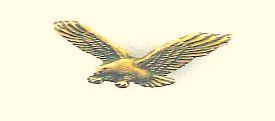 Sterling Career Help
Learn to…
      Network:    Learn how to network online and in person.
       Research:    Understand gaps, problems, and trends.
        Interview:  Learn four steps for interviewing.
      Negotiate:  Learn when and how to negotiate.
        Organize:   Organize your networking leads with a system.
Purpose
Help others become 
career self-reliant for life.
Ways to Generate Income
Employment
Self-employment
Employment while building your business

This presentation of Sterling Career Help        focuses on employment.
Overview of the Four Sections
Section 1 -  Who You Are
Section 2 – How You Communicate Who You Are
Section 3 – How You Get Help from Others
Section 4 – How You Stay Career Self-Reliant for Life
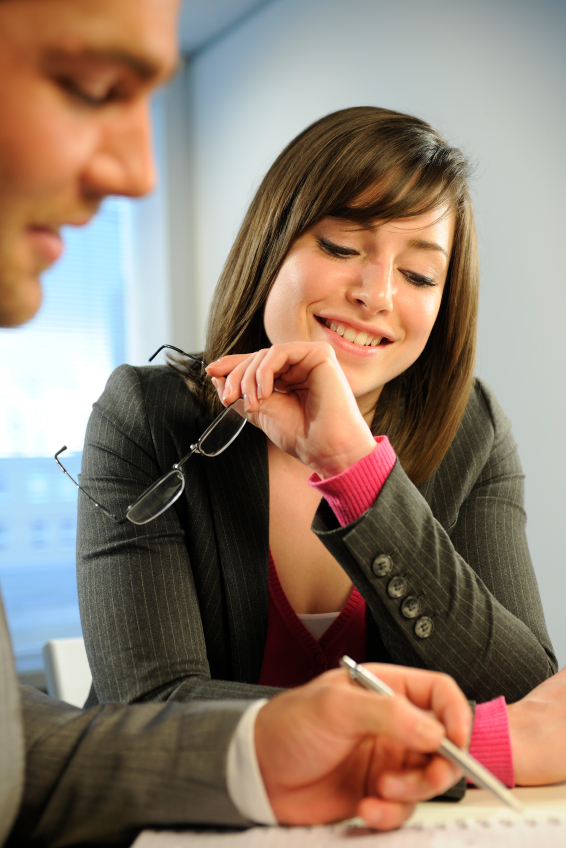 Who You Are
Beginning of Section 1            of Four Parts
 

    How You Confirm or 
  Discover Who You Are
The  jobhunterbible  website can help you discover or confirm who you are.
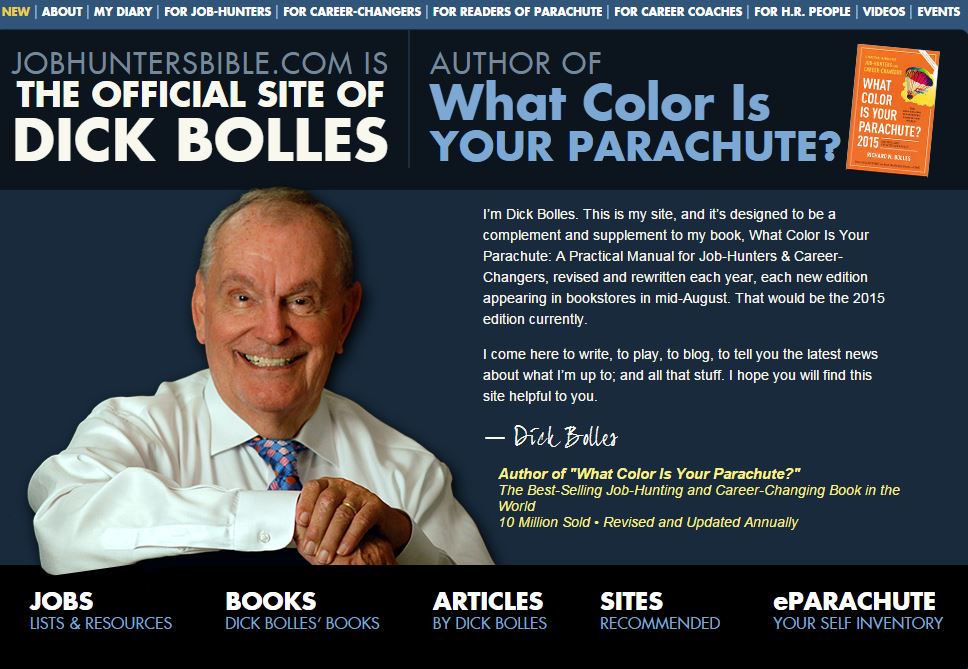 www.jobhunterbible.com
This book helps you match personality with career.
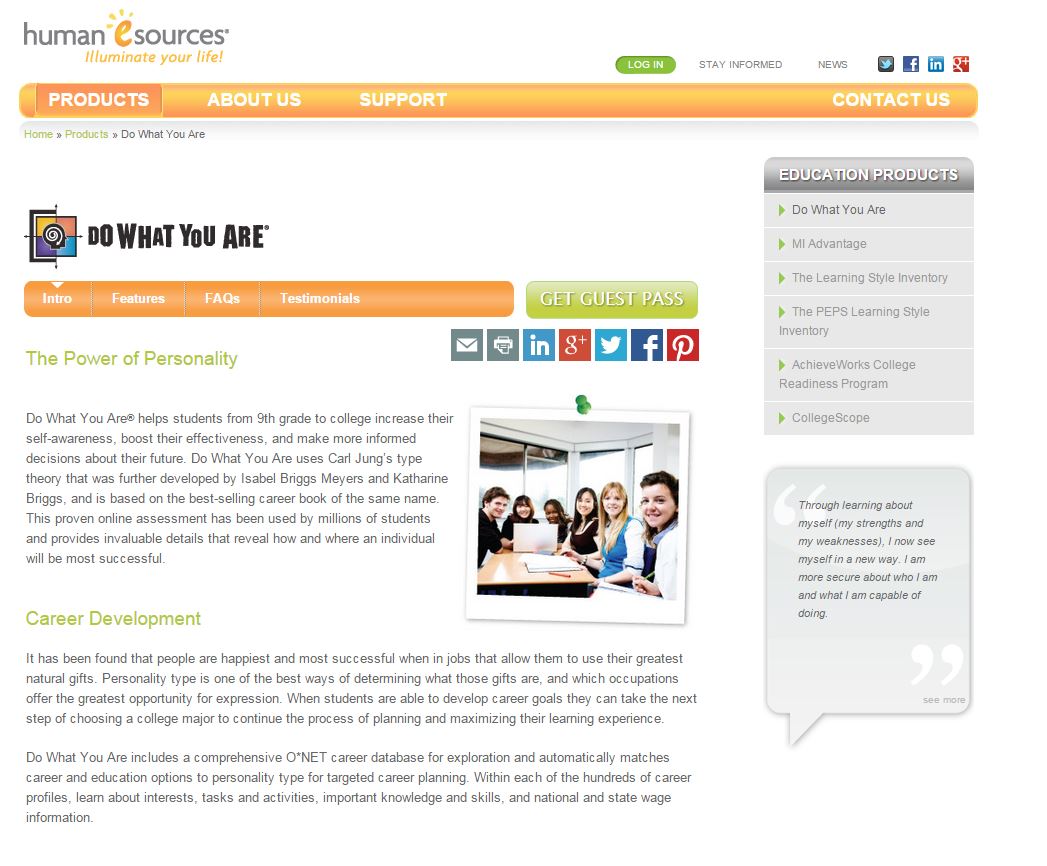 https://www.humanesources.com/organizations/programs/dwya
A book to help you work from your strengths
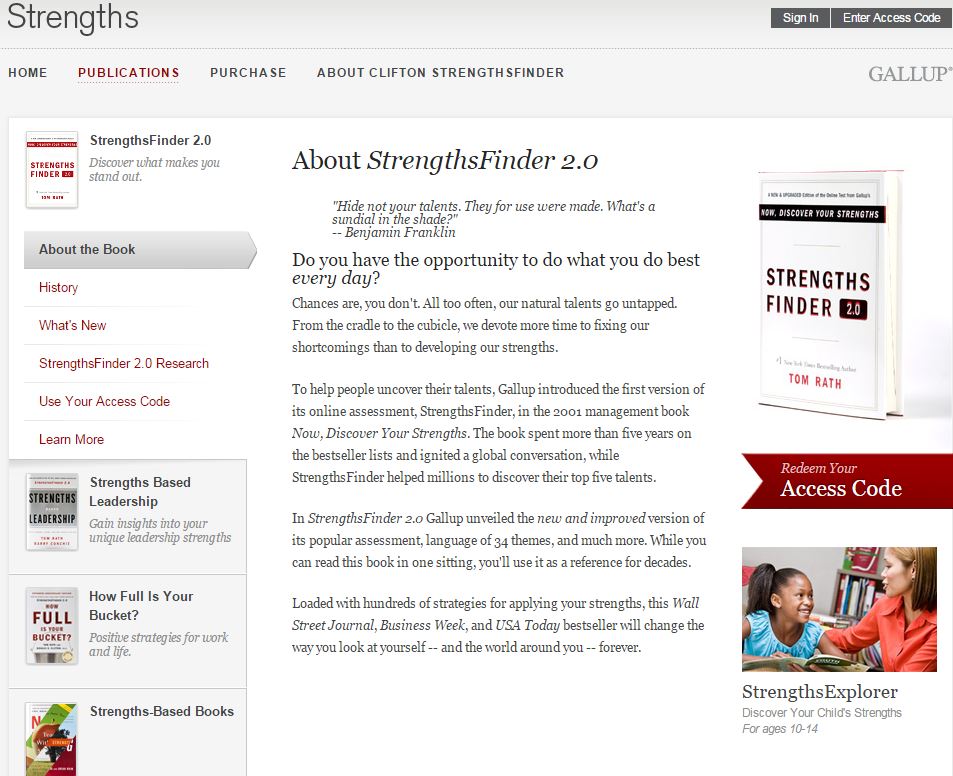 Strengths.gallup.com/110440/
About-StrengthsFinder-20.aspx
A site to help you find a good career fit
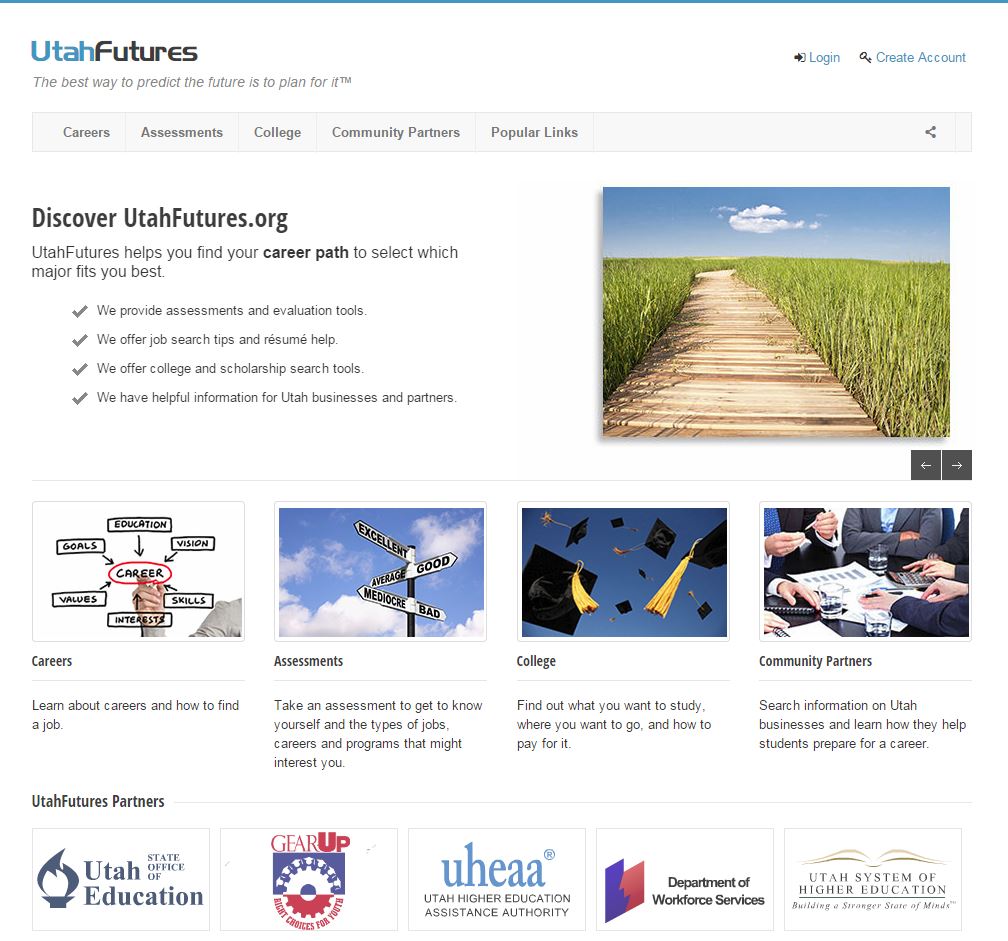 https://www.utahfutures.org
A good site to help you find growing industries
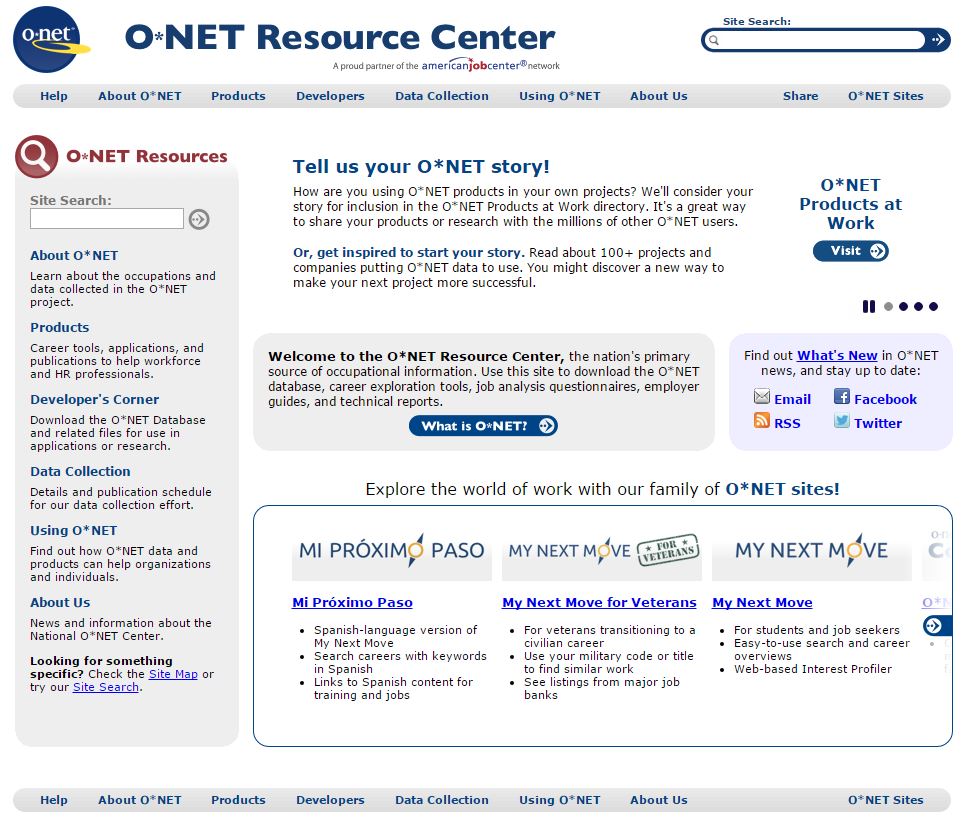 www.onetcenter.org